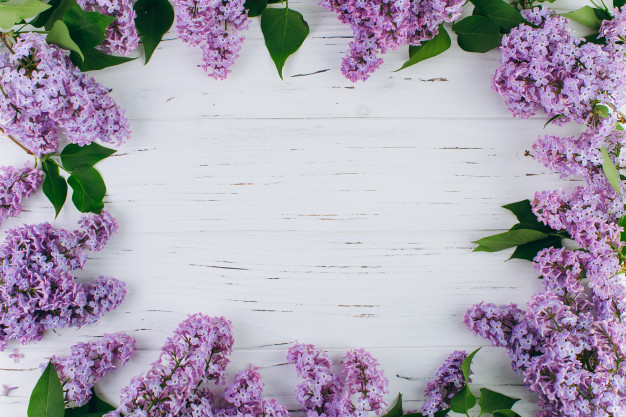 Акция 75 лет Великой Победы

Мастер-класс «Рисуем сирень смятой бумагой»
Подготовил 
музыкальный руководитель 
МАДОУ ЦРР – д/с № 33
Корчагина М.А.
Букет сирени – вечный символ Великой Победы!

Сегодня мы научимся изображать сирень при помощи нетрадиционной техники рисования – рисования смятой бумагой.
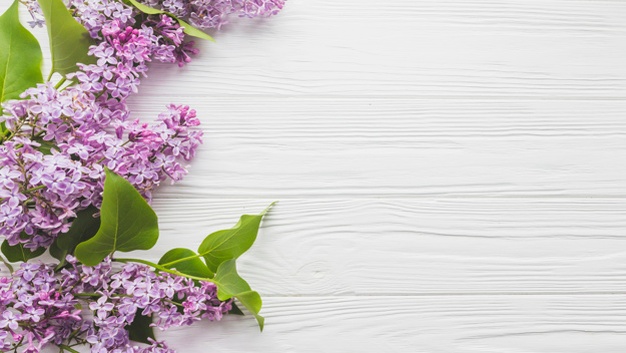 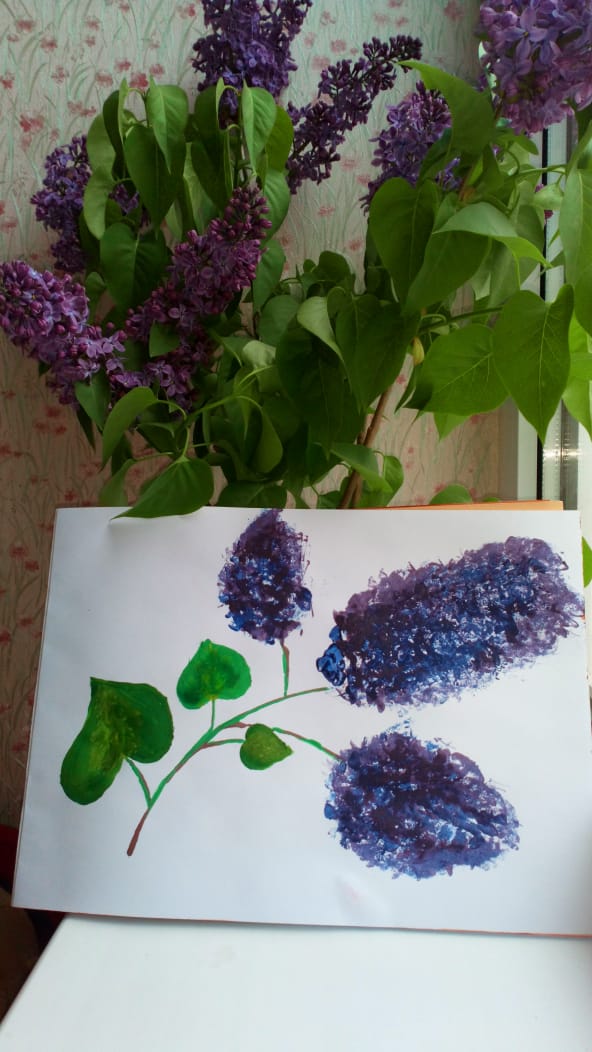 Для работы нам потребуются: лист А4, карандаш, смятая бумага, гуашевые краски, кисть.
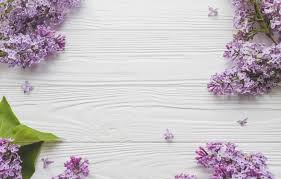 1. На листе бумаги нарисуем основу нашей сирени – стебли, листья, соцветия в форме овалов.
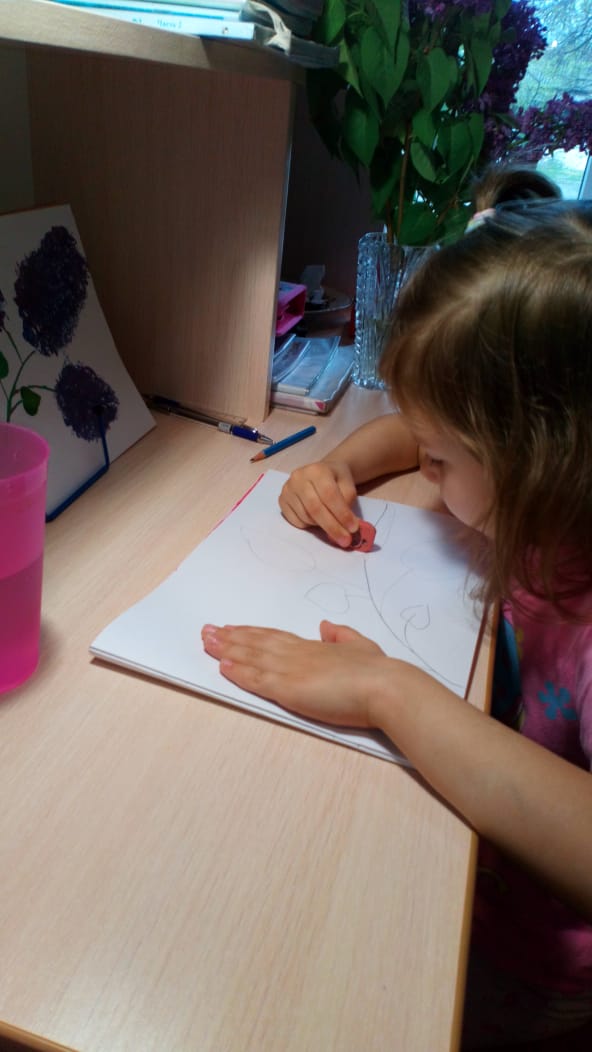 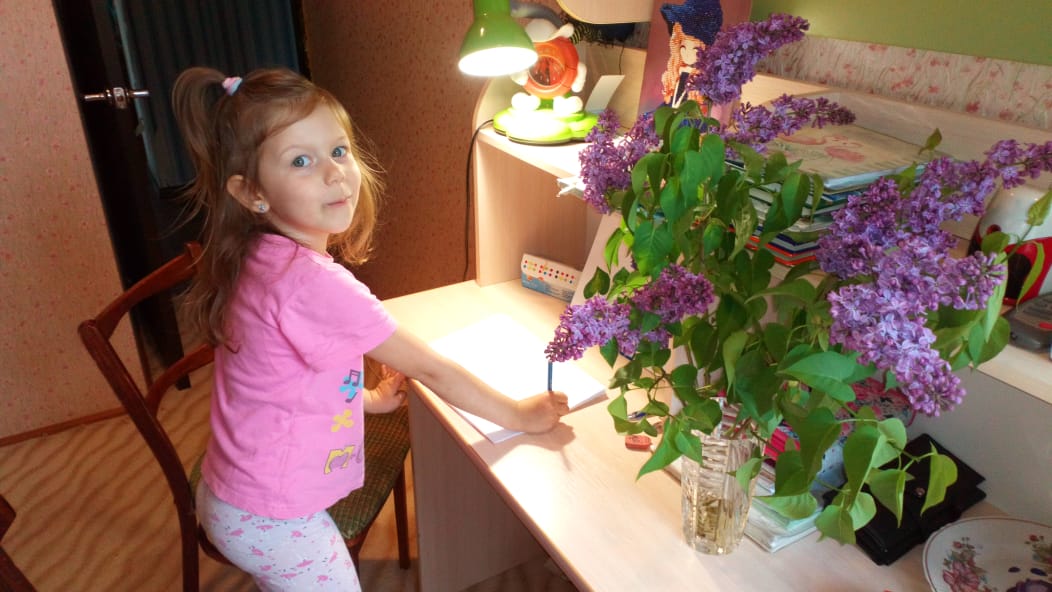 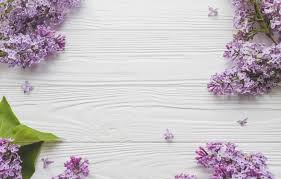 2. Раскрасим кистью стебли и листья сирени.
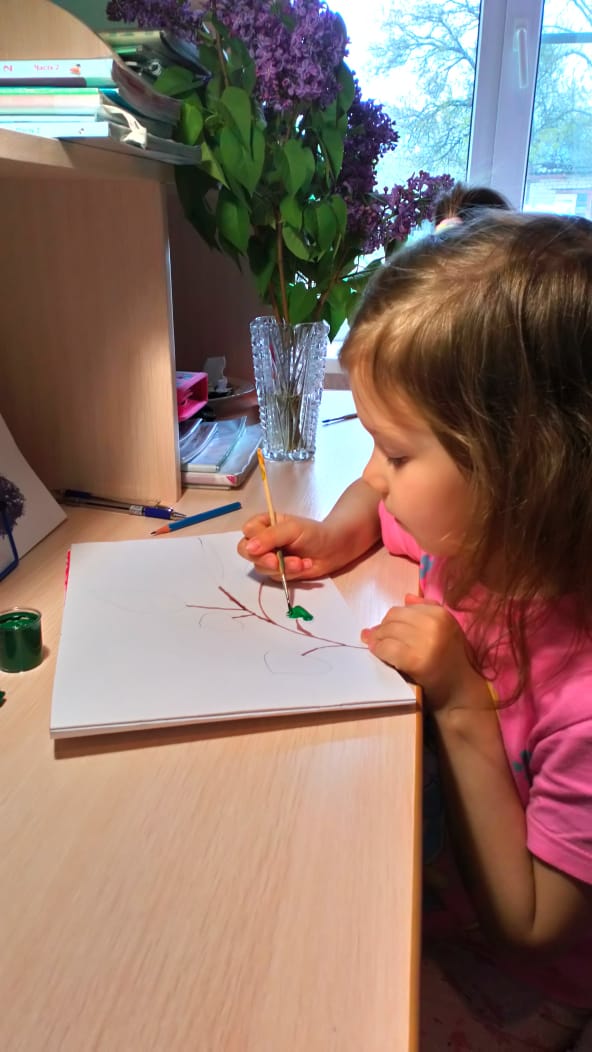 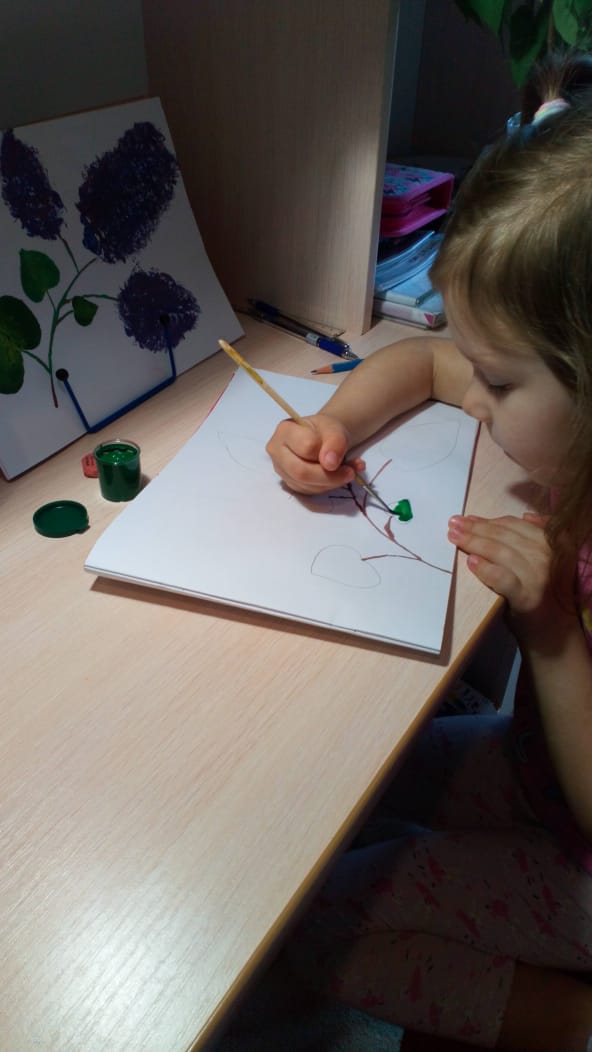 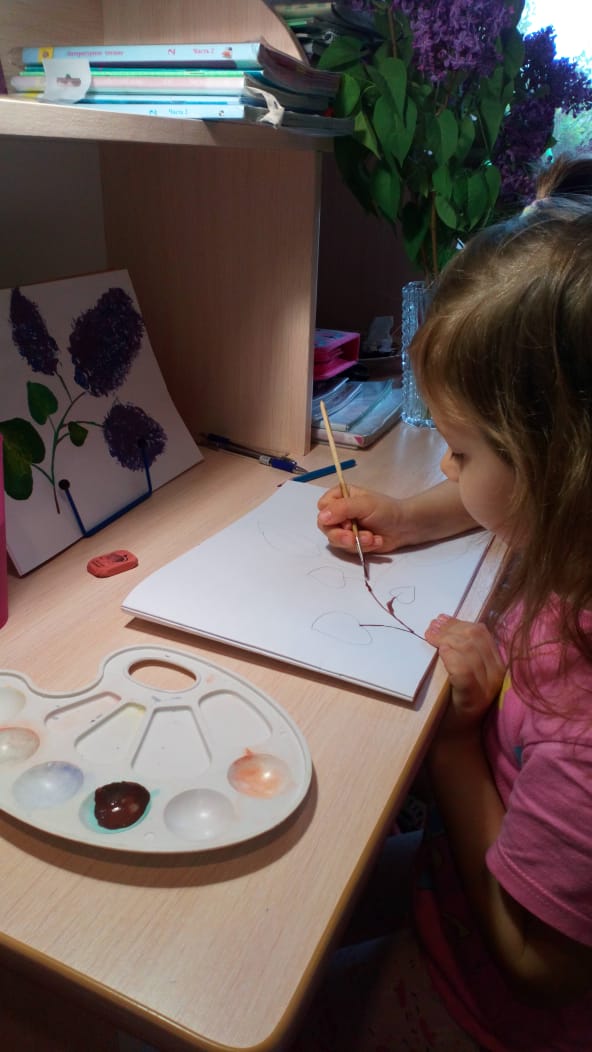 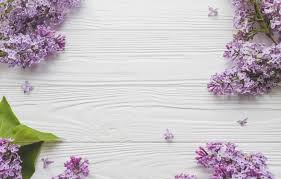 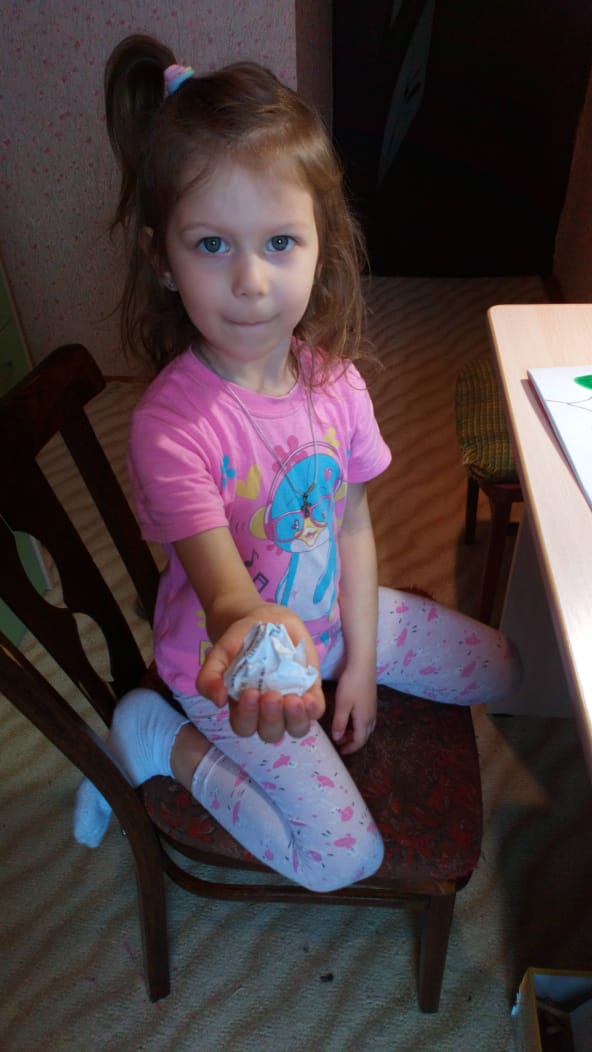 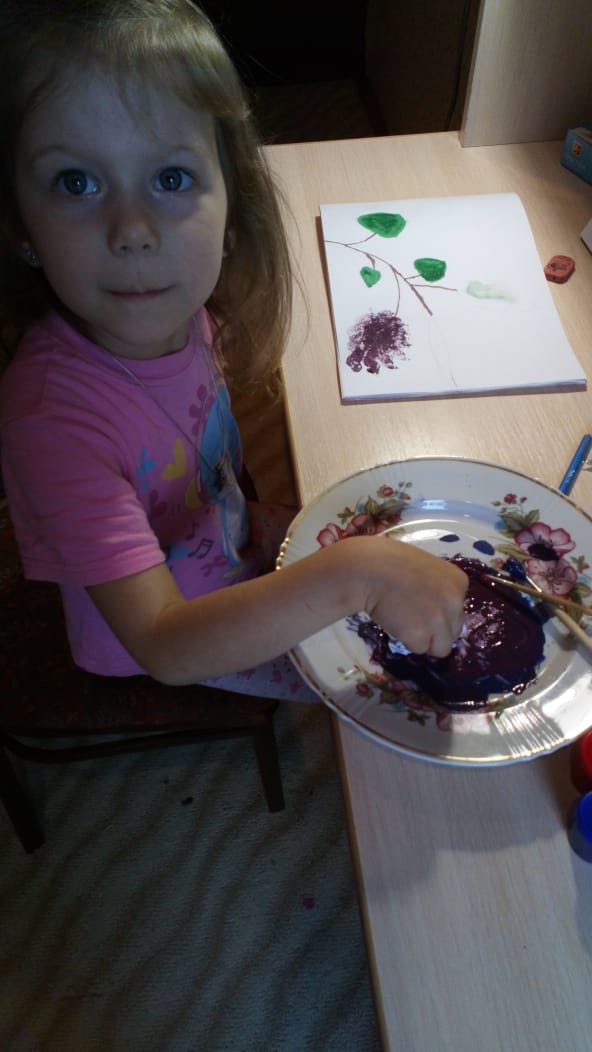 3. Готовим краску и смятую в комочек бумагу.
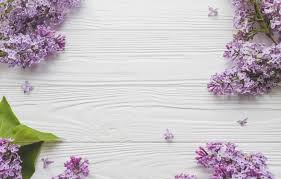 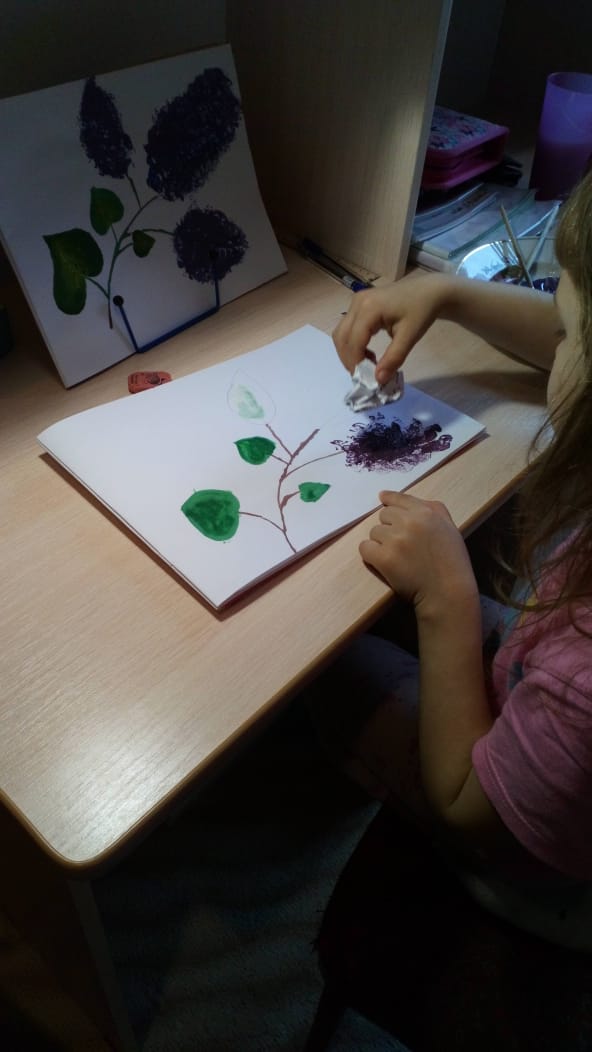 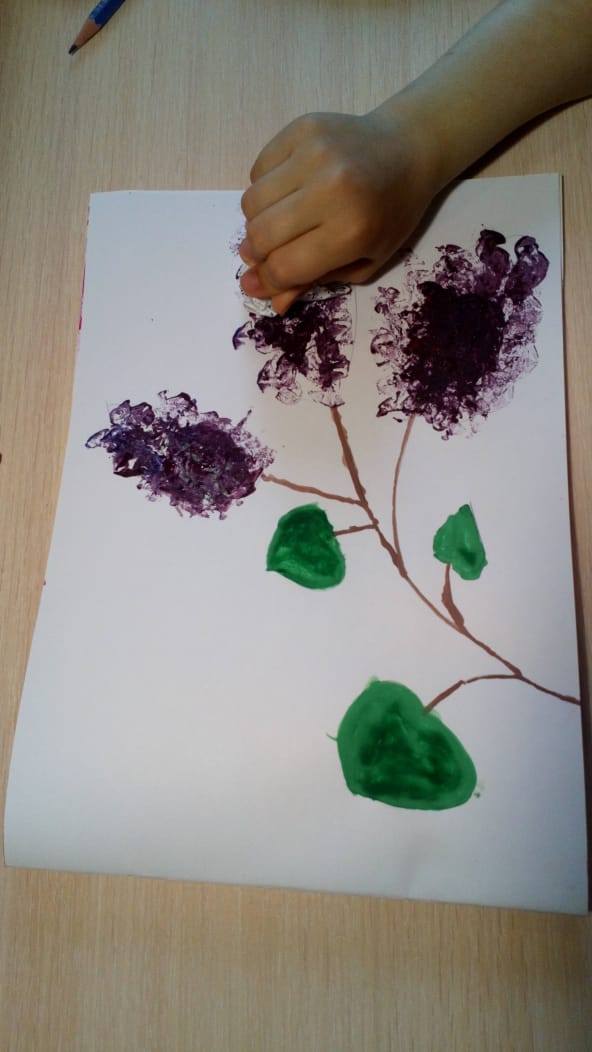 4. Окунаем бумагу в краску и отпечатываем соцветия на бумаге.
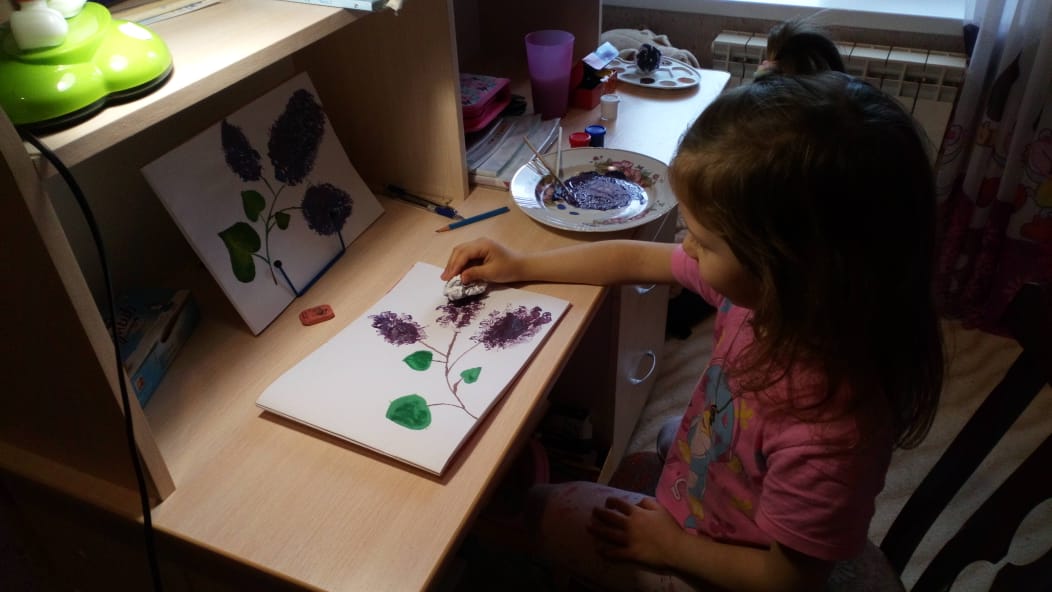 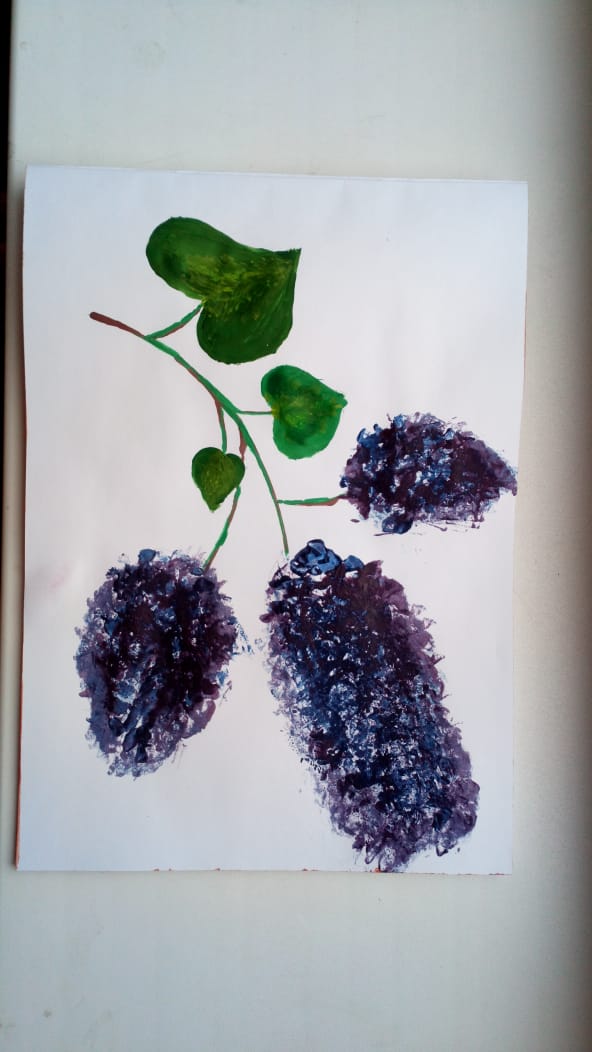 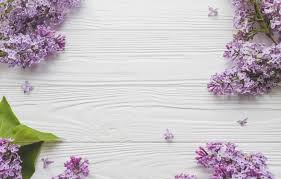 5. Получаем вот такую красоту!
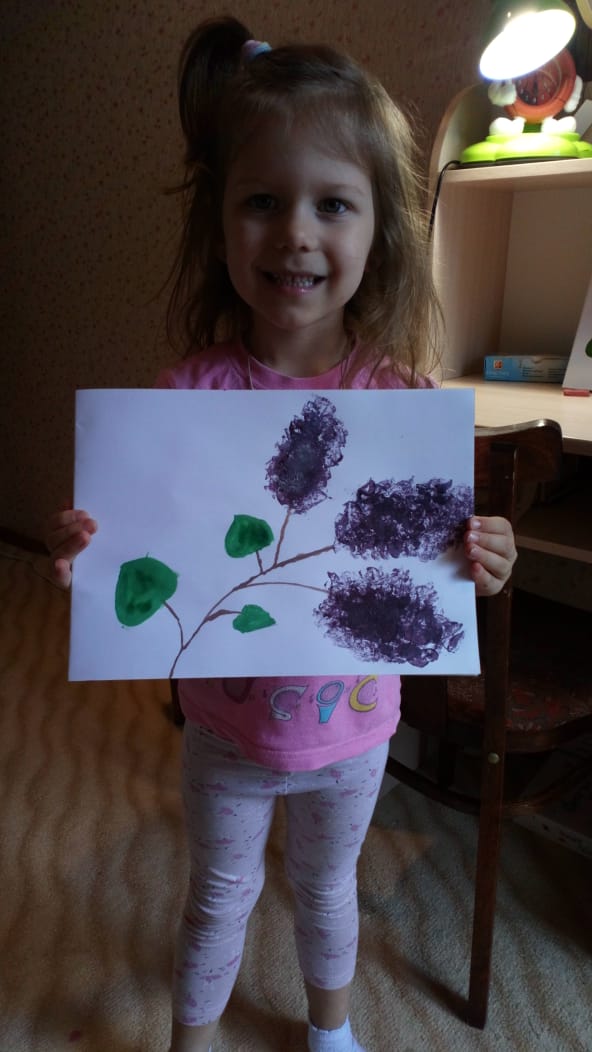 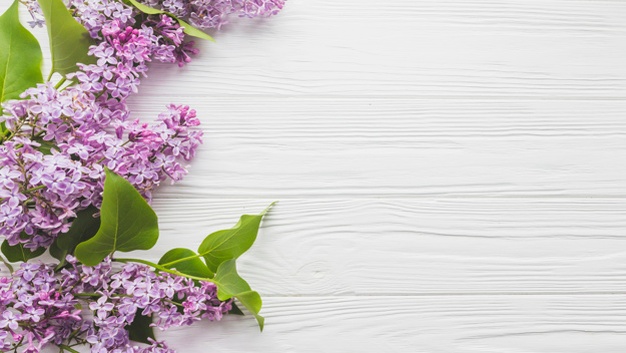 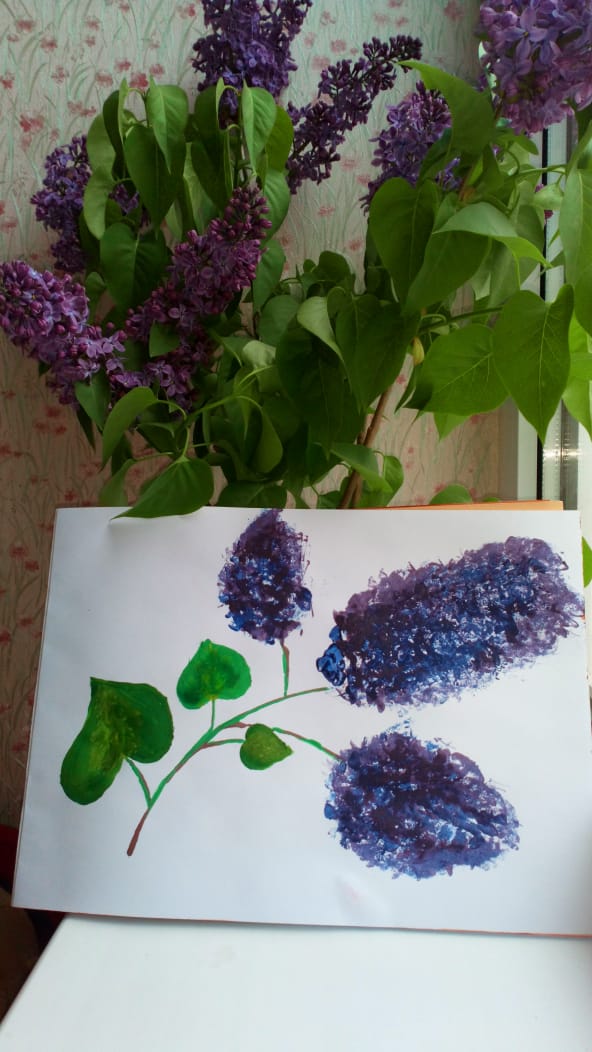 Ты ушел с бойцами добровольцем,
И невыносим был каждый день.
С грустью я в разбитое оконце
Сквозь слезу смотрела на сирень.

От поселка мало, что осталось.
Выжжены до пепла все сады.
Лишь сирень от ветра колыхалась
Птицей, уцелевшей от беды.
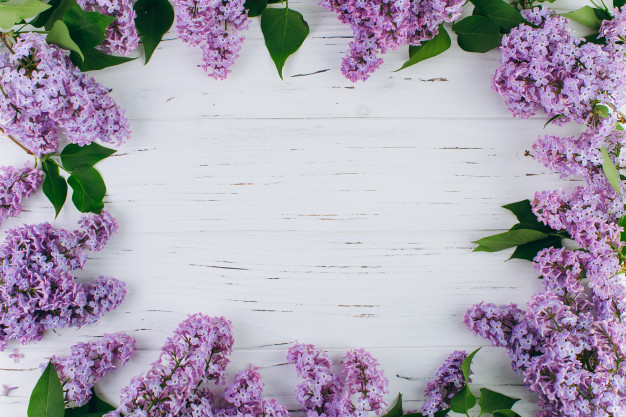 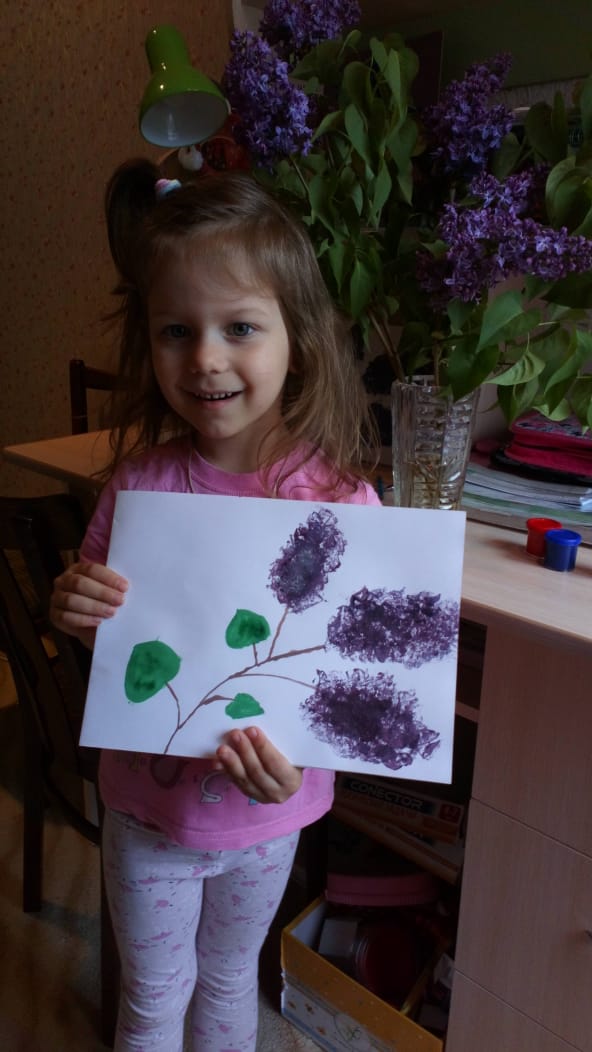 СПАСИБО ЗА ВНИМАНИЕ!!!